The Social Programmer
Robert DeLine
Microsoft Research

University of Washington, 6 Oct 2009
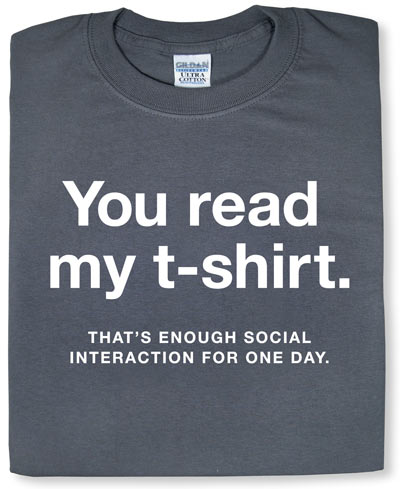 thinkgeek.com
People and their Roles
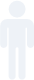 test
spec
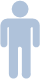 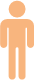 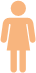 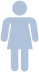 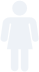 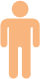 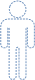 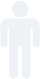 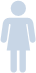 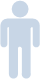 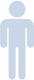 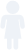 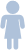 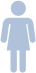 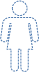 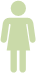 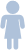 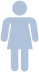 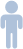 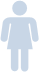 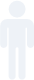 pm
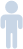 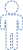 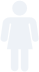 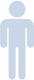 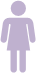 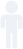 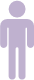 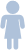 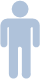 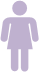 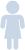 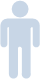 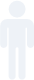 customers
dev
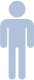 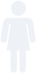 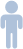 People and their Roles
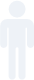 test
spec
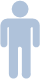 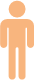 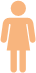 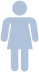 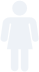 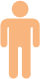 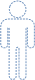 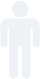 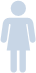 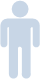 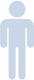 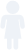 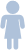 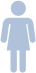 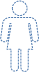 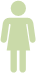 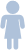 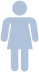 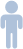 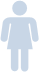 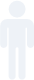 pm
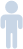 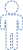 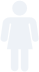 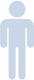 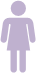 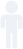 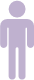 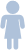 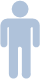 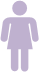 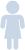 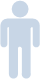 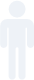 customers
dev
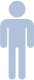 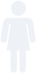 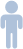 People and their Roles
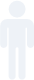 test
spec
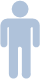 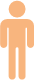 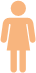 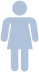 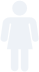 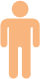 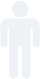 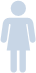 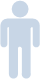 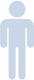 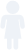 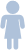 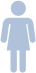 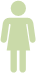 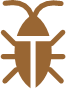 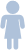 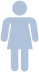 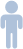 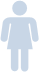 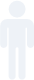 pm
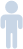 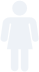 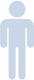 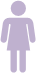 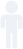 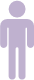 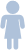 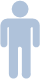 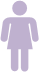 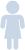 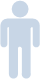 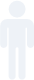 dev
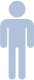 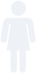 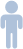 People and their Roles
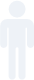 test
spec
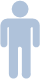 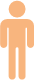 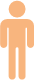 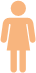 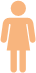 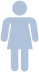 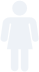 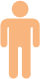 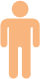 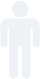 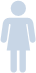 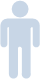 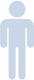 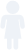 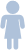 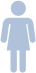 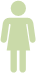 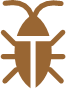 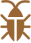 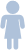 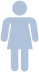 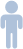 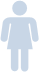 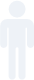 pm
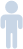 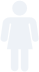 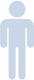 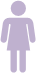 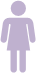 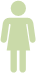 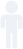 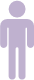 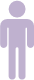 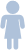 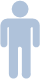 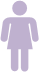 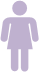 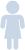 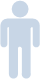 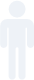 dev
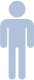 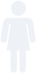 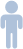 People and their Roles
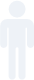 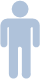 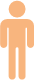 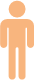 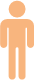 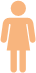 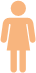 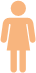 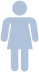 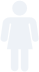 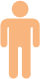 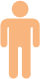 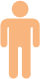 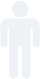 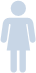 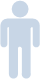 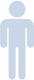 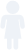 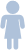 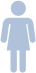 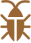 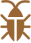 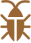 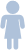 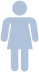 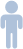 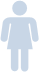 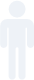 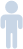 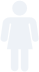 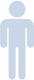 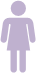 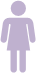 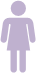 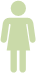 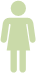 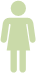 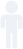 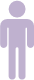 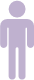 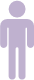 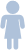 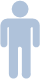 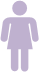 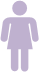 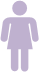 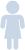 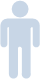 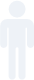 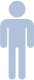 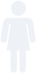 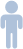 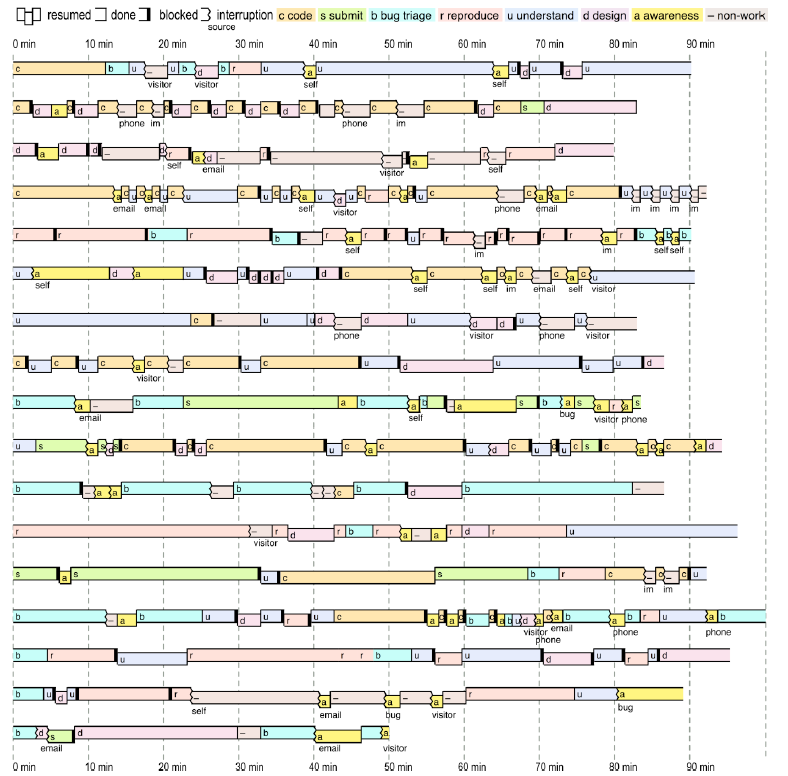 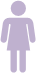 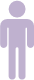 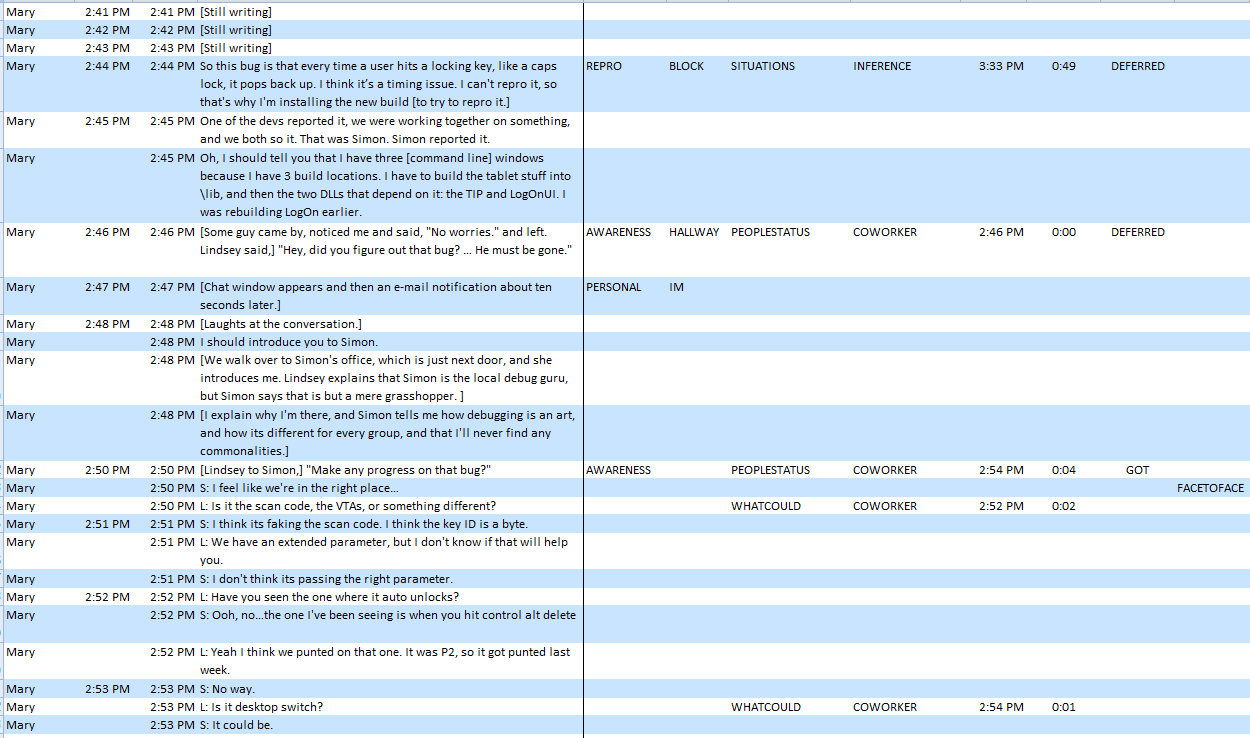 code
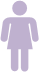 submit
bug  triage
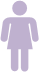 bug  repro
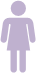 understanding
design
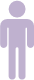 awareness
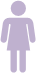 non-work (—)
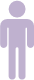 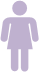 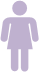 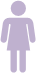 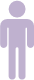 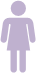 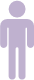 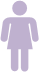 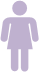 Ko, DeLine, and Venolia, ICSE 2007
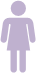 Developer Information Needs
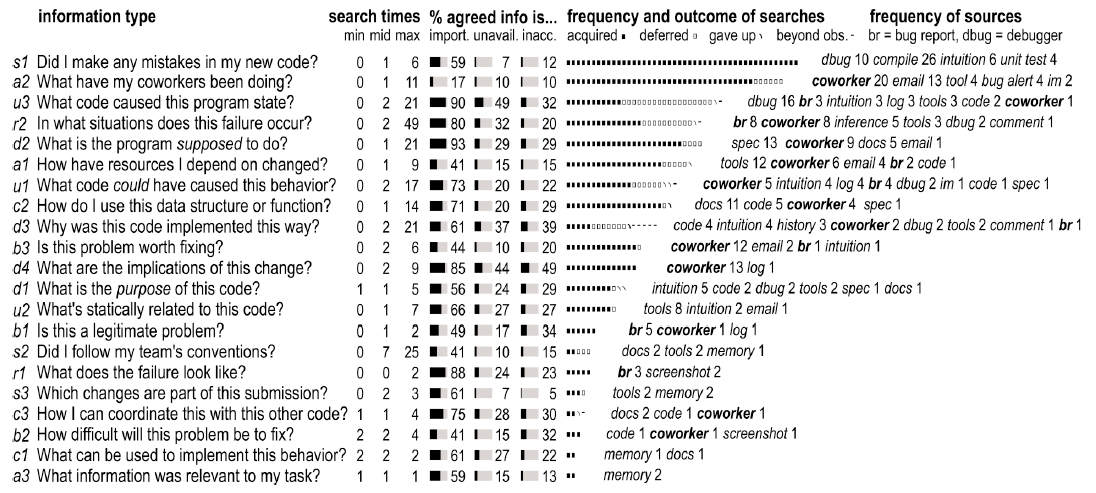 Developers are thread schedulers!
void BeDeveloper()
        {
            while ( ! quittingTime) {
                try {
                    var task = readyTasks.PickOne();
                    while ( ! (task.IsDone || task.IsBlocked)) { task.MakeProgress(); }
                    if (task.IsBlocked) {
                        readyTasks.Remove(task);
                        blockedTasks.Add(task);
                    }
                }
                catch (Interruption interruption) {
                    var info = interruption.FreshInformation;
                    if (info != null) {
                        foreach (var task in blockedTasks) {
                            if (task.BlockedOnInformationNeed(info)) {
                                blockedTasks.Remove(task);
                                readyTasks.Add(task);
                            }
                        }
                    }
                }
            }
        }
From: Joe Coder
To: Project XYZ Dev Team
Subject: Re: account bug

I managed to repro bug #3242 on my machine last night. I think it might have to do with the Account.Add method that got changed in the last push. I’ll take a look.
Making the most of existing data
Links from
Source schema
Structured documents
Plain-text allusions
Computed relationships
Logging user behavior
etc.
Graph gives basis for
Link-analysis scoring
Diary of an artifact
Recommendations
etc.
Share Point
Product Studio
Source Depot
Email
etc.
The Bridge
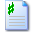 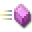 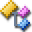 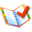 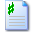 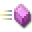 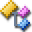 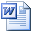 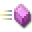 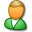 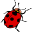 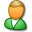 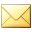 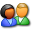 Venolia, MSR 06
Social networking for development teams
Facebook
Codebook
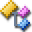 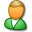 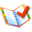 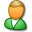 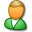 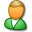 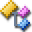 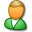 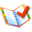 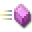 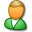 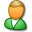 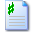 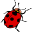 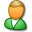 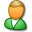 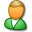 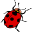 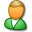 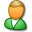 Begel and DeLine, MSR 06
Engineers need help finding people
Survey to rate difficulty of coordination tasks
110 respondents out of 1000 engineers (PMs, SDEs, SDETs)
31 tasks in 8 categories, from prior interviews
In our survey to Microsoft engineers:
83% want a better tool to find engineers responsible for a feature.
67% want a better tool to find knowledgeable experts about features.
64% want a better tool to find relevant code, specs, bugs, etc., belonging to another team.
(Begel, Phang, and Zimmerman, in submission to ICSE 10)
[Speaker Notes: Interacting with people are very important aspects of software enginnering that is currently not well supported by tools.]
Scenario: Bug in an external library
Xin found a bug in his code, probably caused by an external library that was just updated.
He looked on Bing but didn’t find anything.
Of course not, it’s not released yet!
Is he using this library correctly?
Can he find someone to look at his code and tell him what’s wrong?
Has someone already filed a bug against this?
He thinks this a bug in their design, who owns the specs?
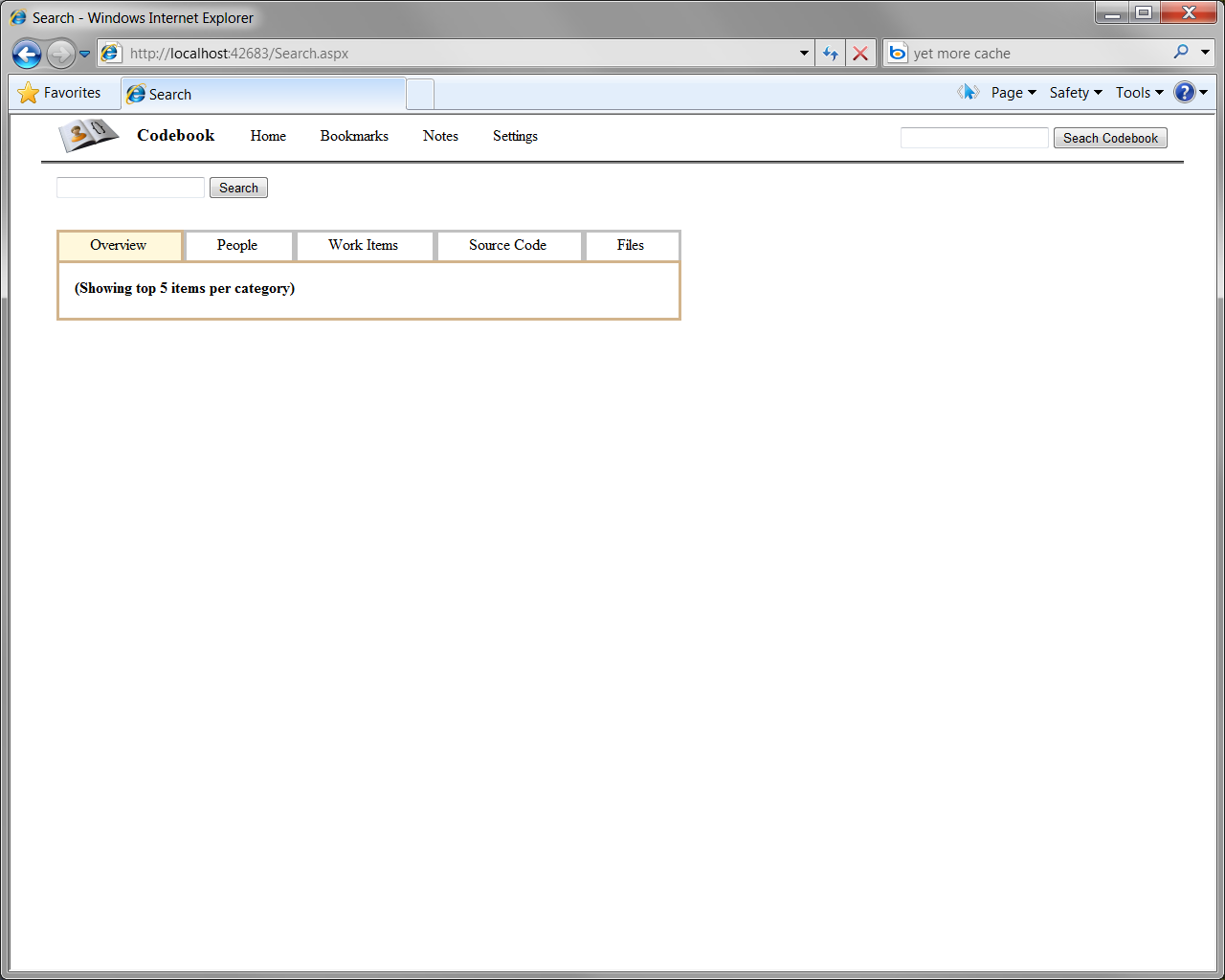 With Codebook
Go to Codebook Portal …
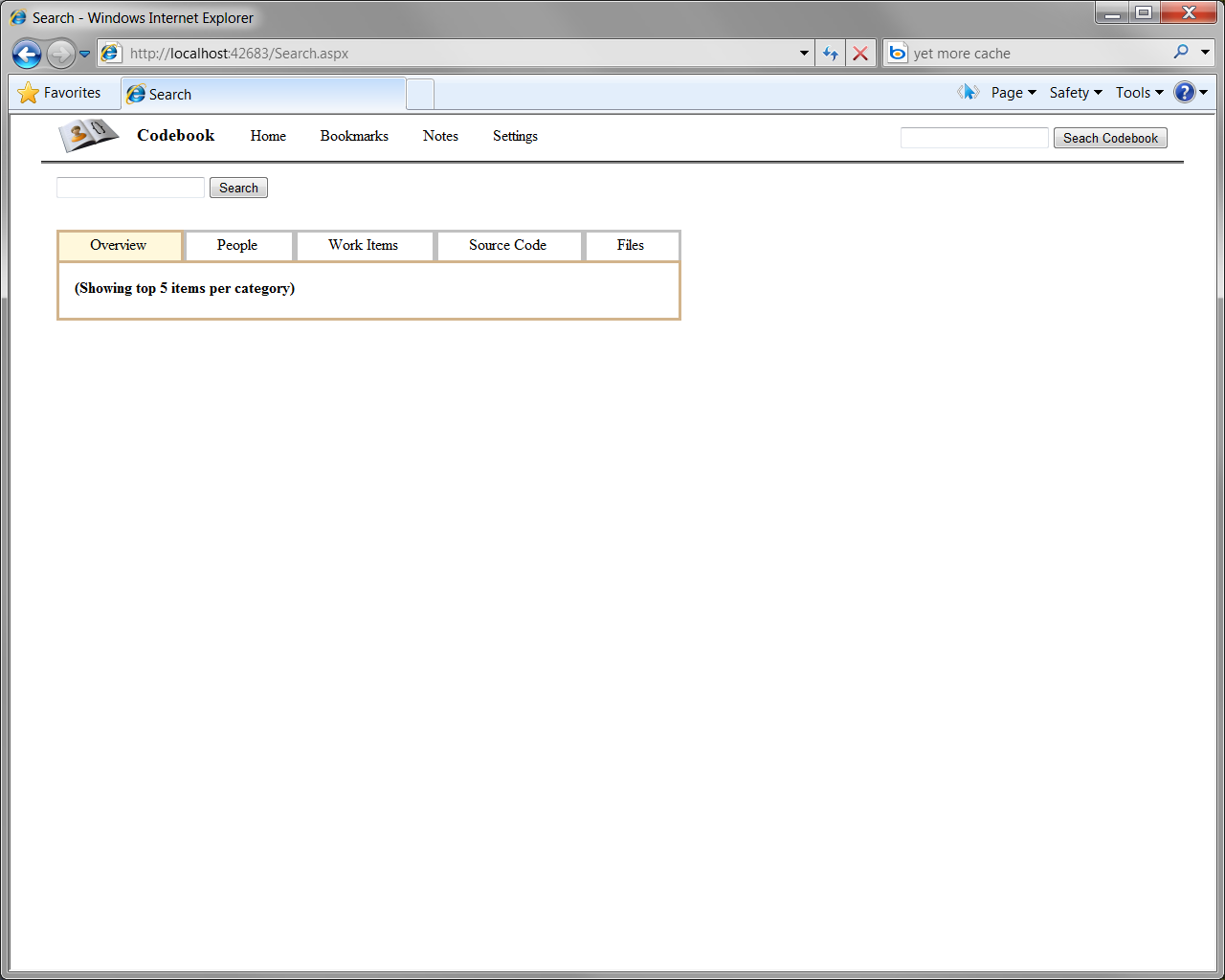 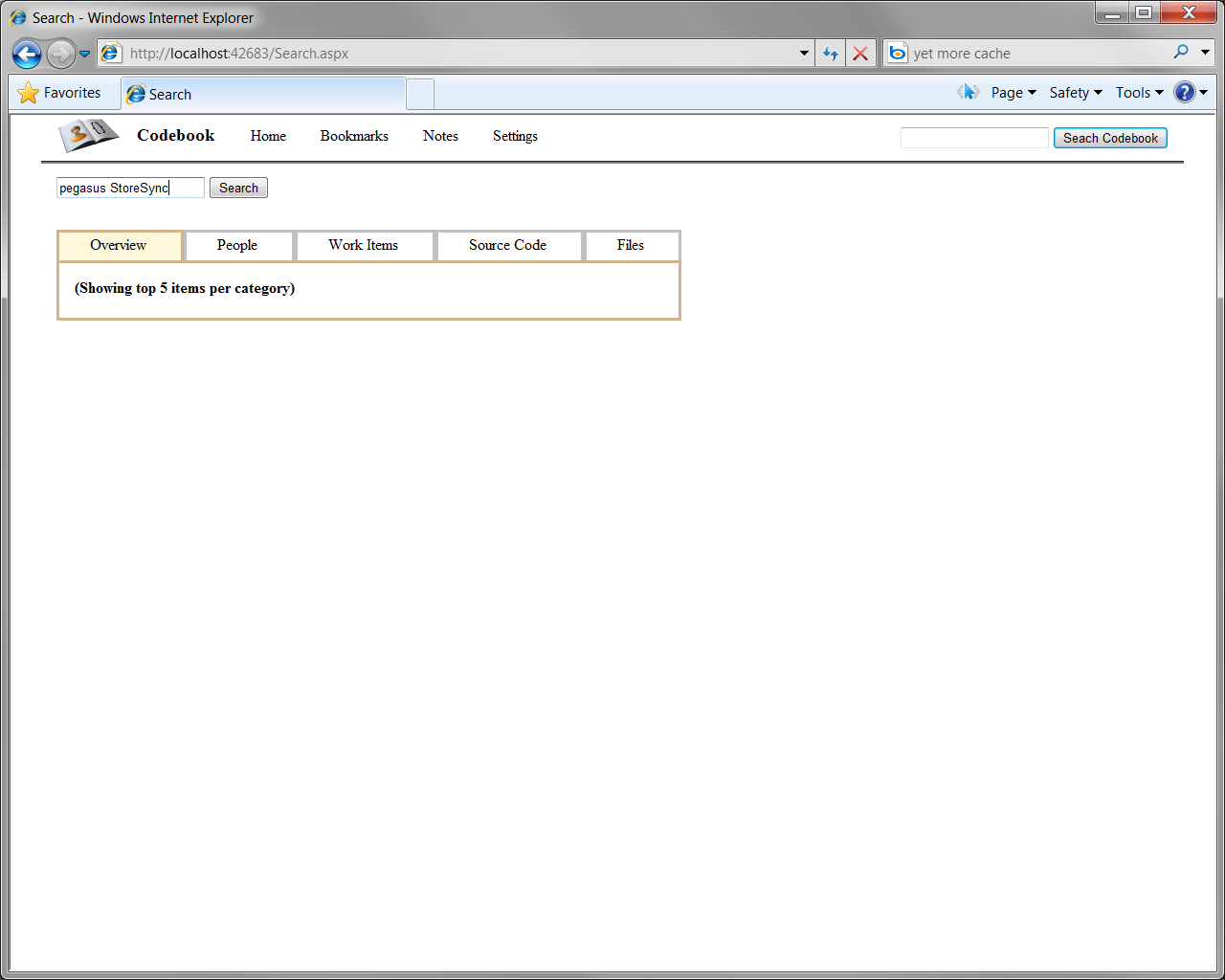 The problem is in the StoreSync() method in the Pegasus project, so Xin enters “pegasus StoreSync”
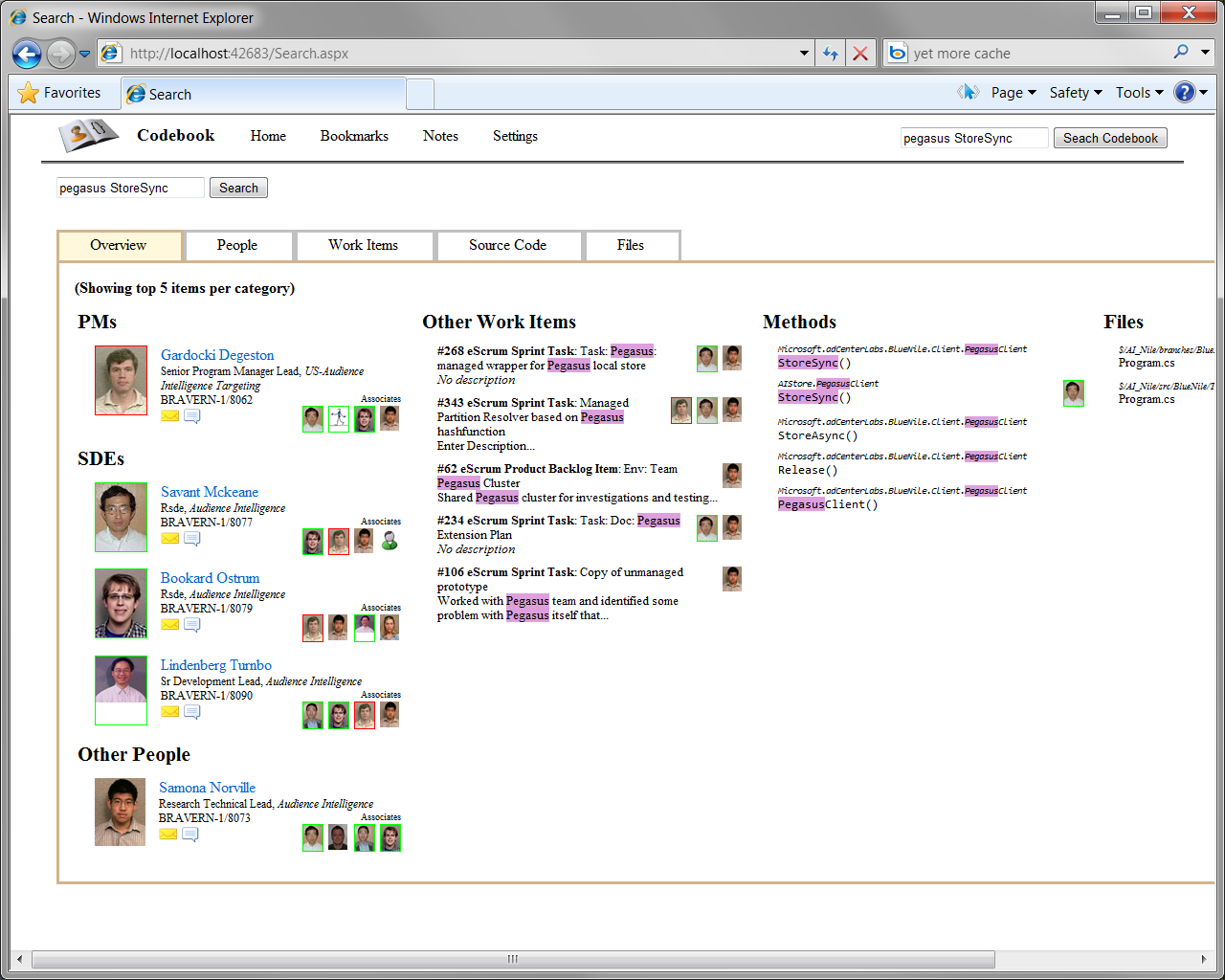 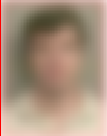 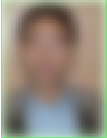 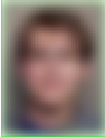 Xin gets all people, work items, code, and files which are related to “pegasus StoreSync”.
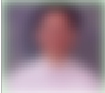 (Names and photos have been anonymized)
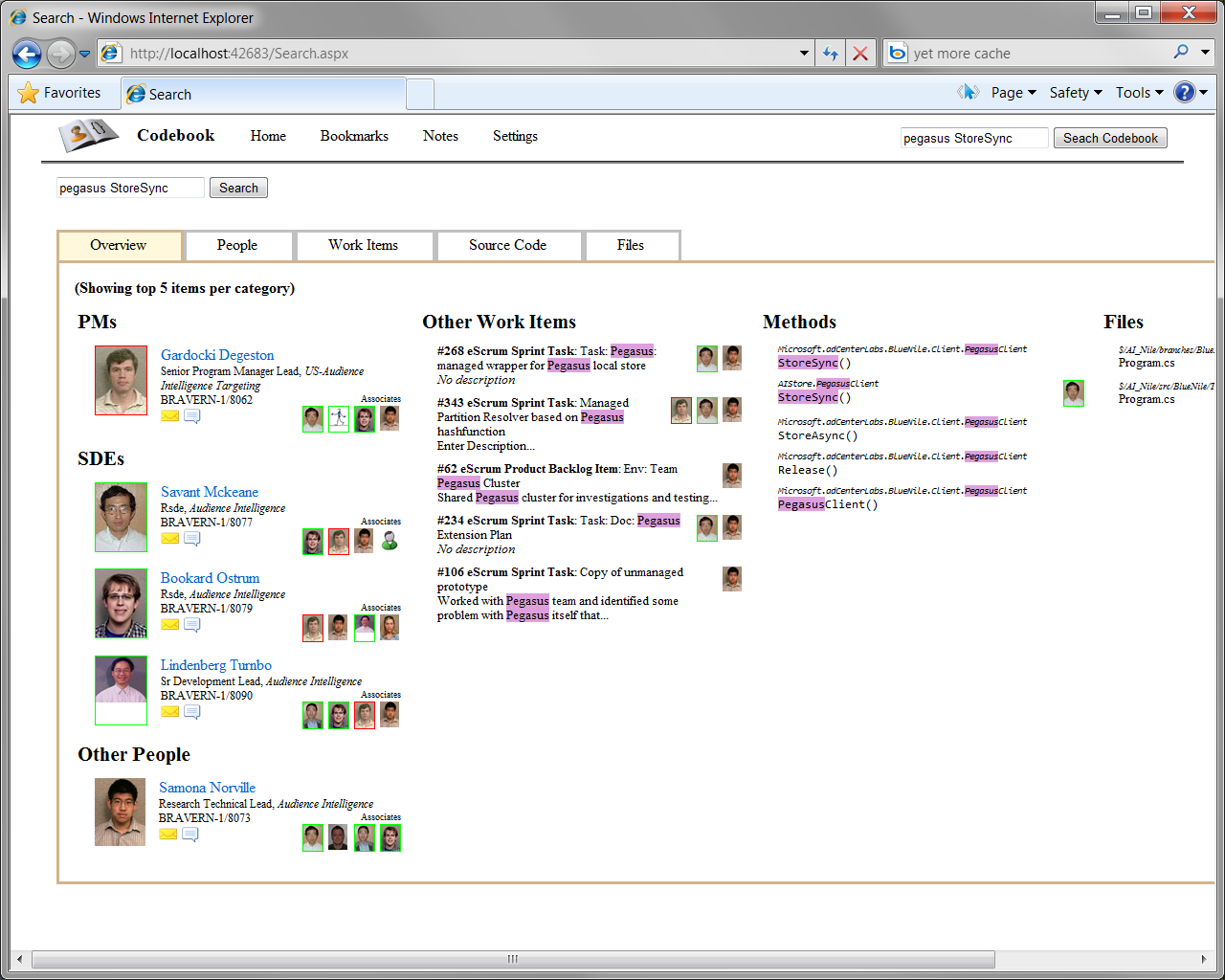 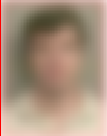 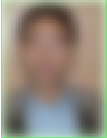 Aha! This is the method, and that’s the SDE who wrote it.
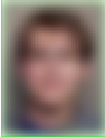 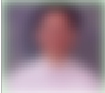 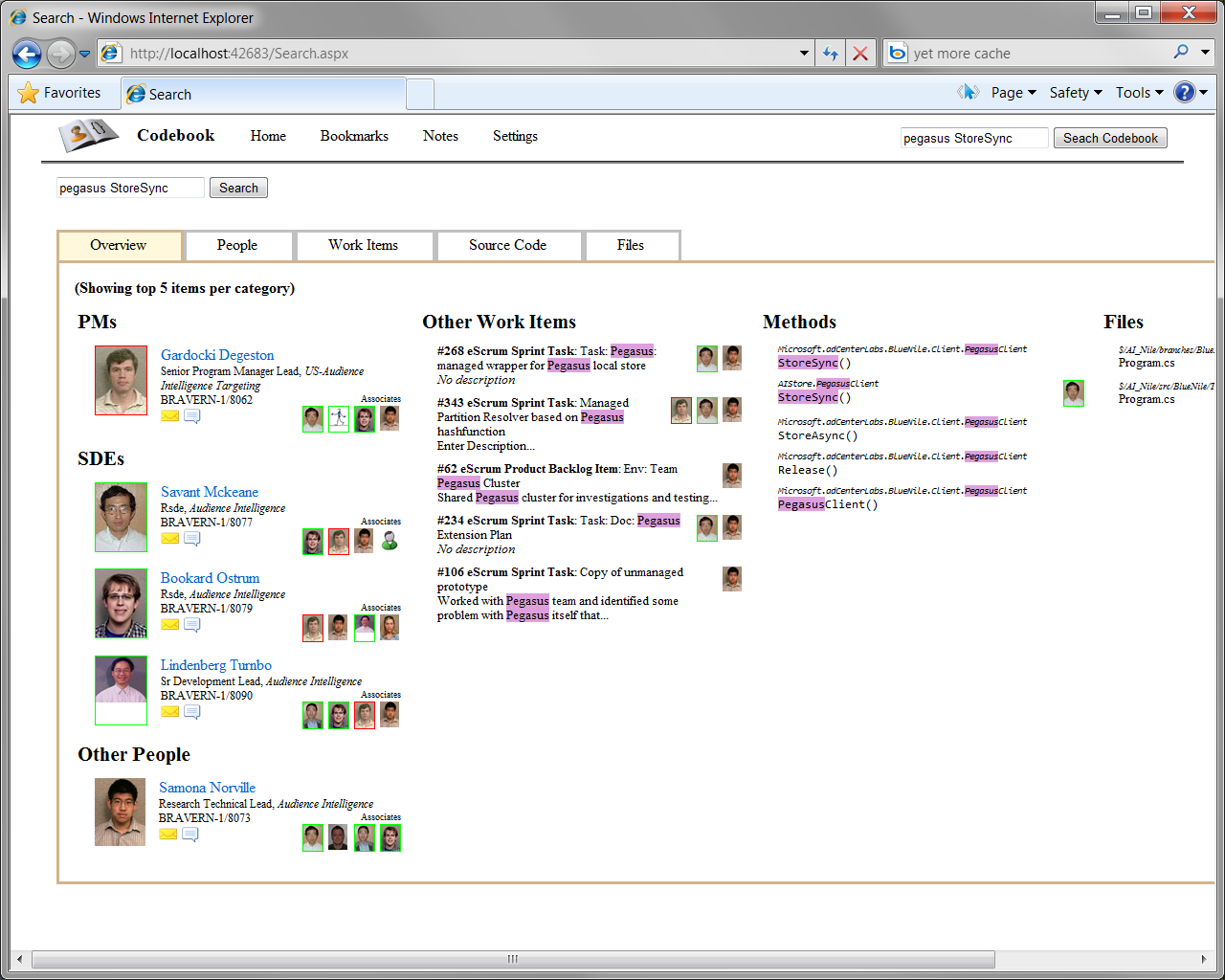 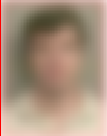 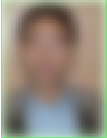 Perhaps this SDE can look at his code.
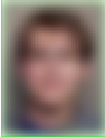 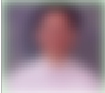 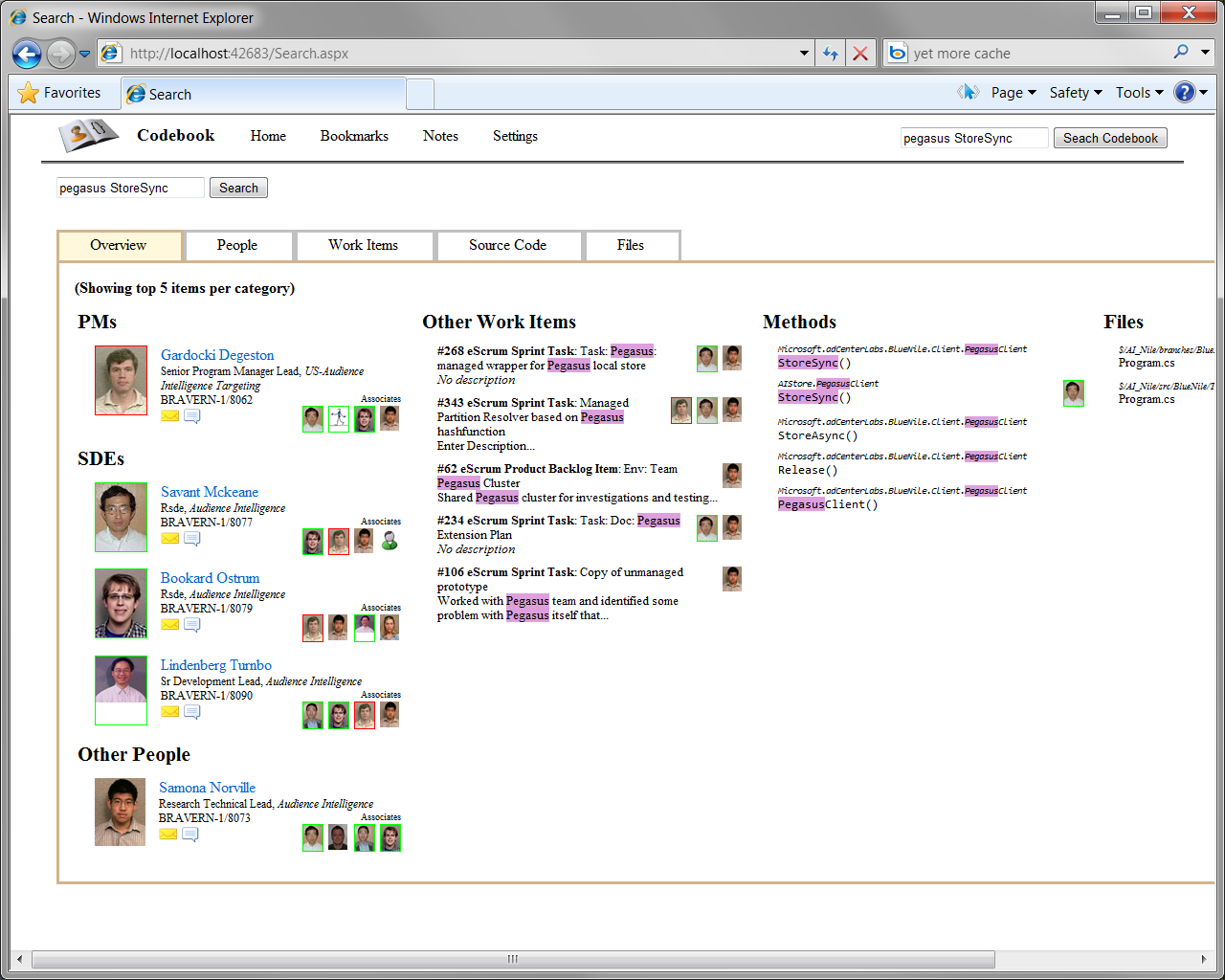 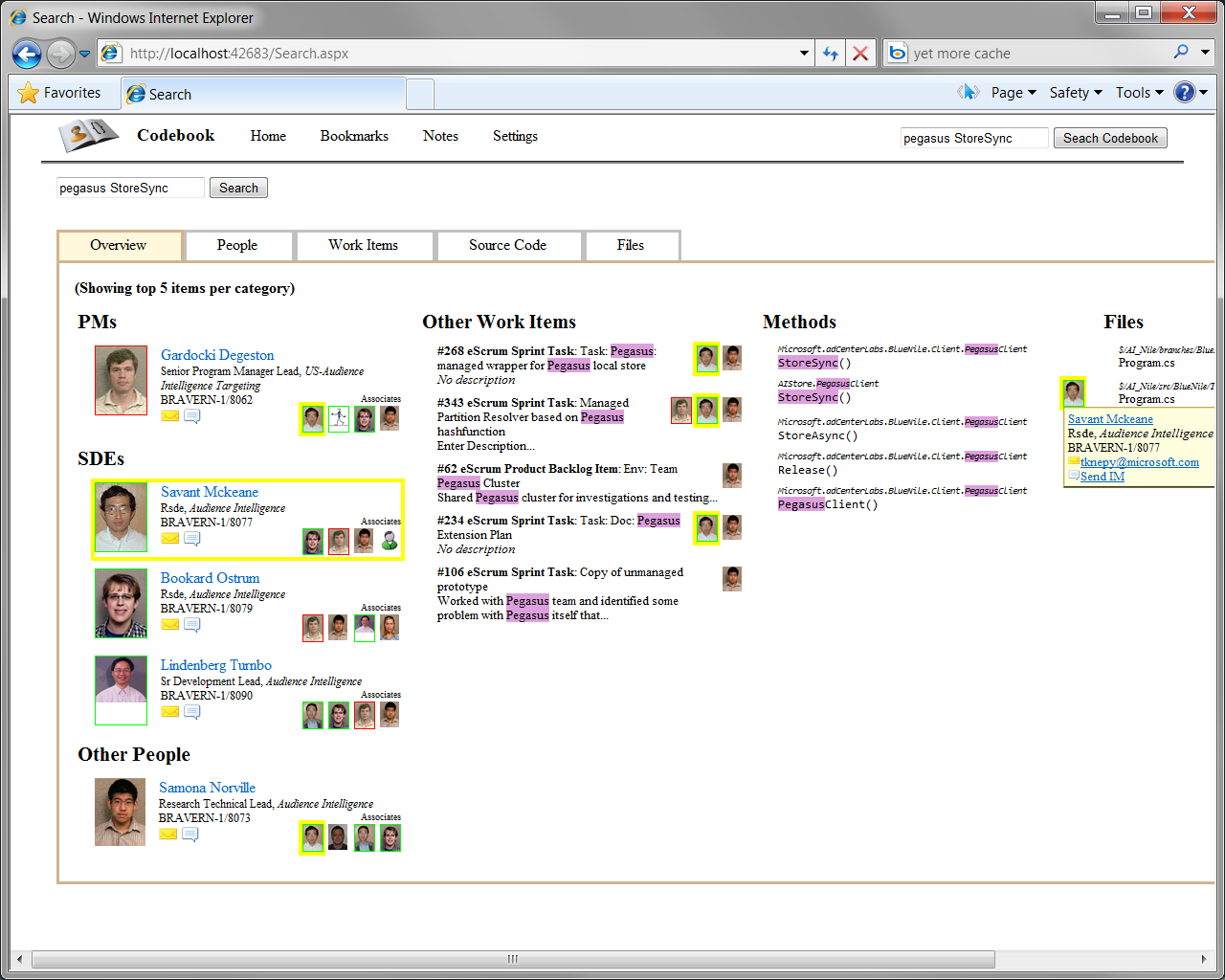 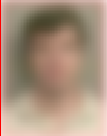 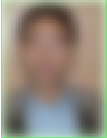 Savant is the SDE, and his contact info is listed.
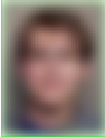 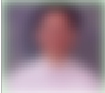 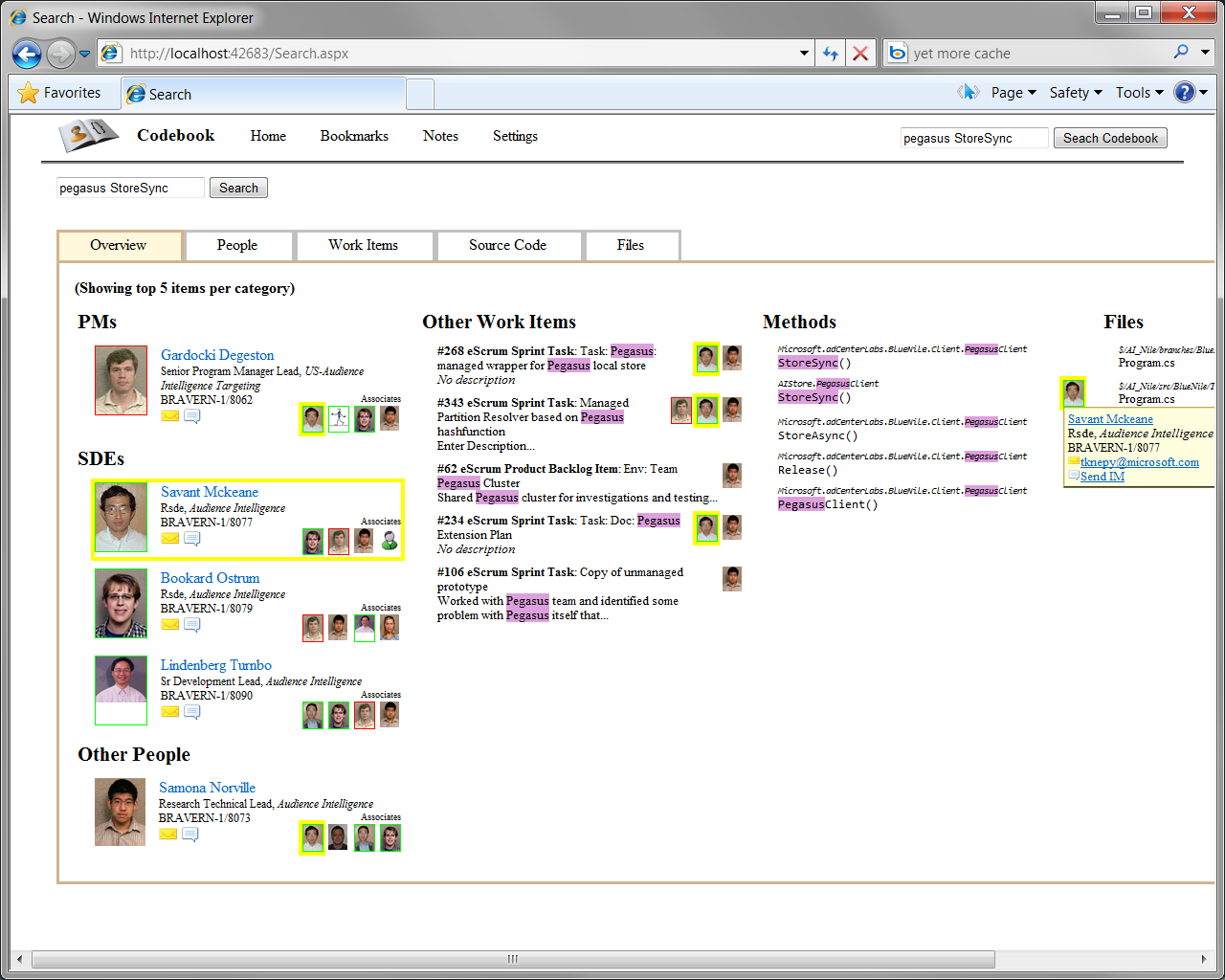 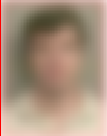 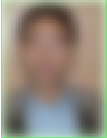 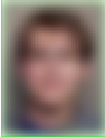 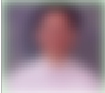 Savant is also highlighted in other results
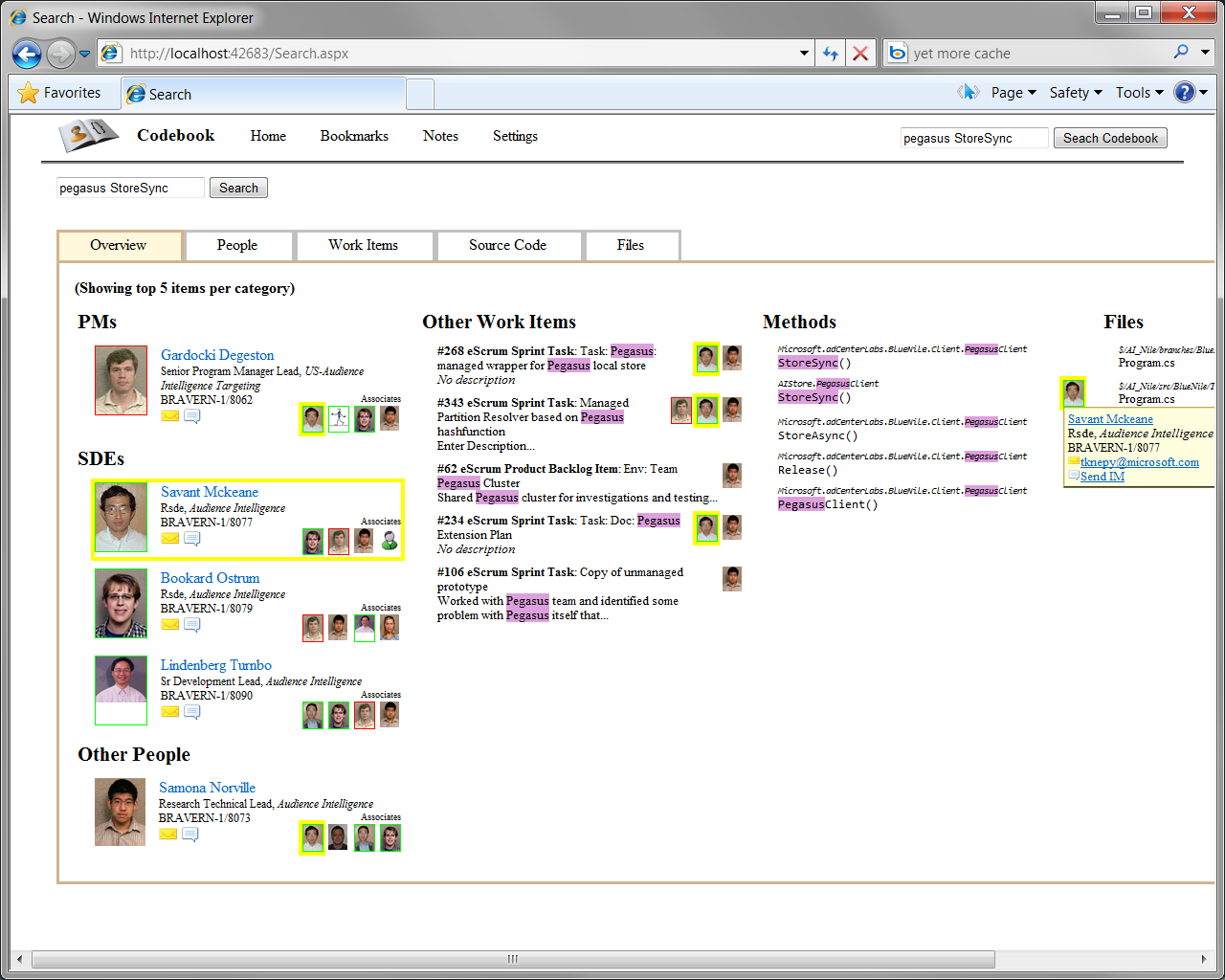 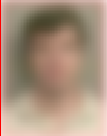 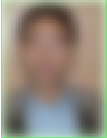 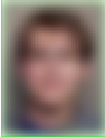 There doesn’t seem to be specs or bugs, but Savant works with this crew.
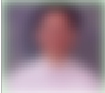 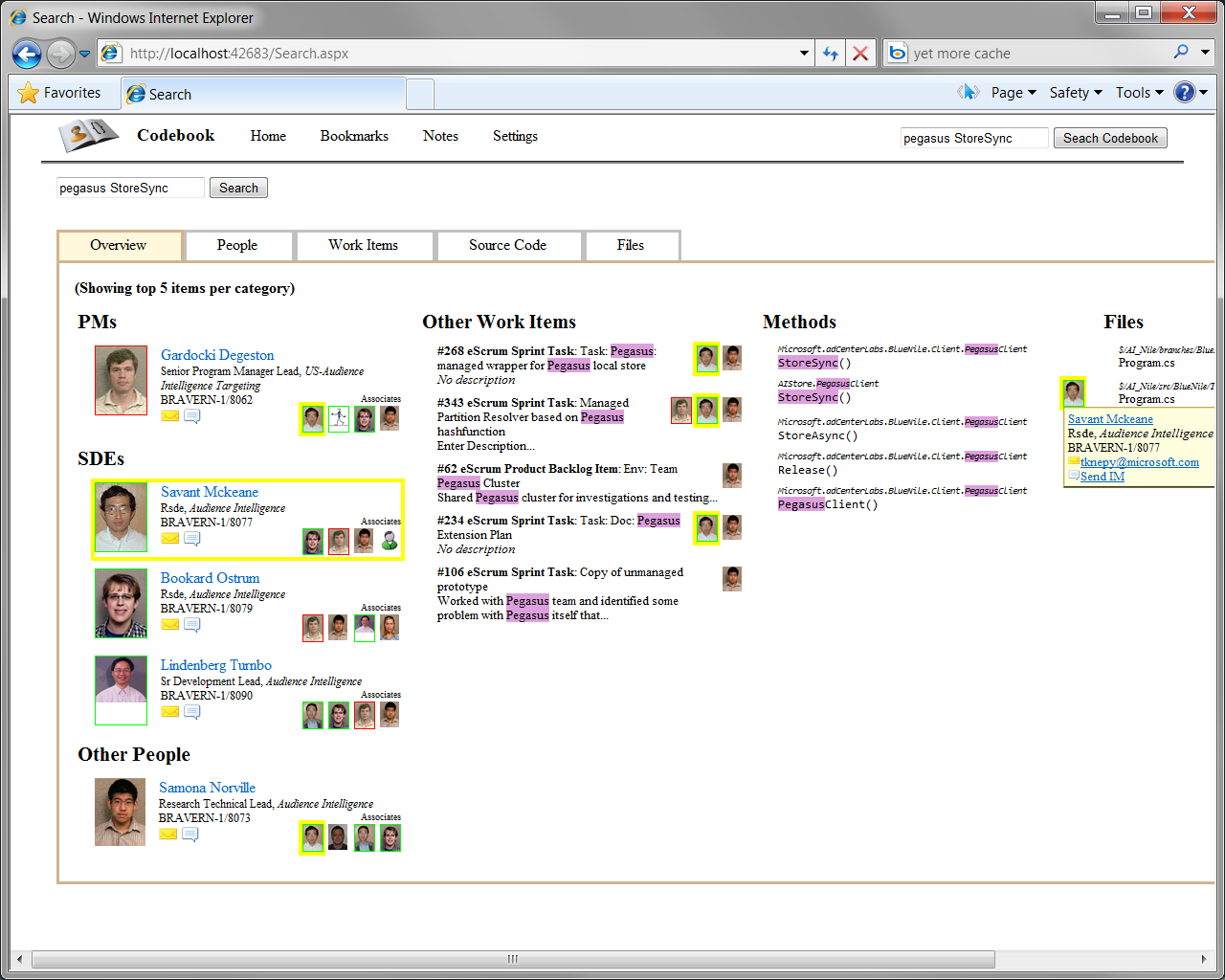 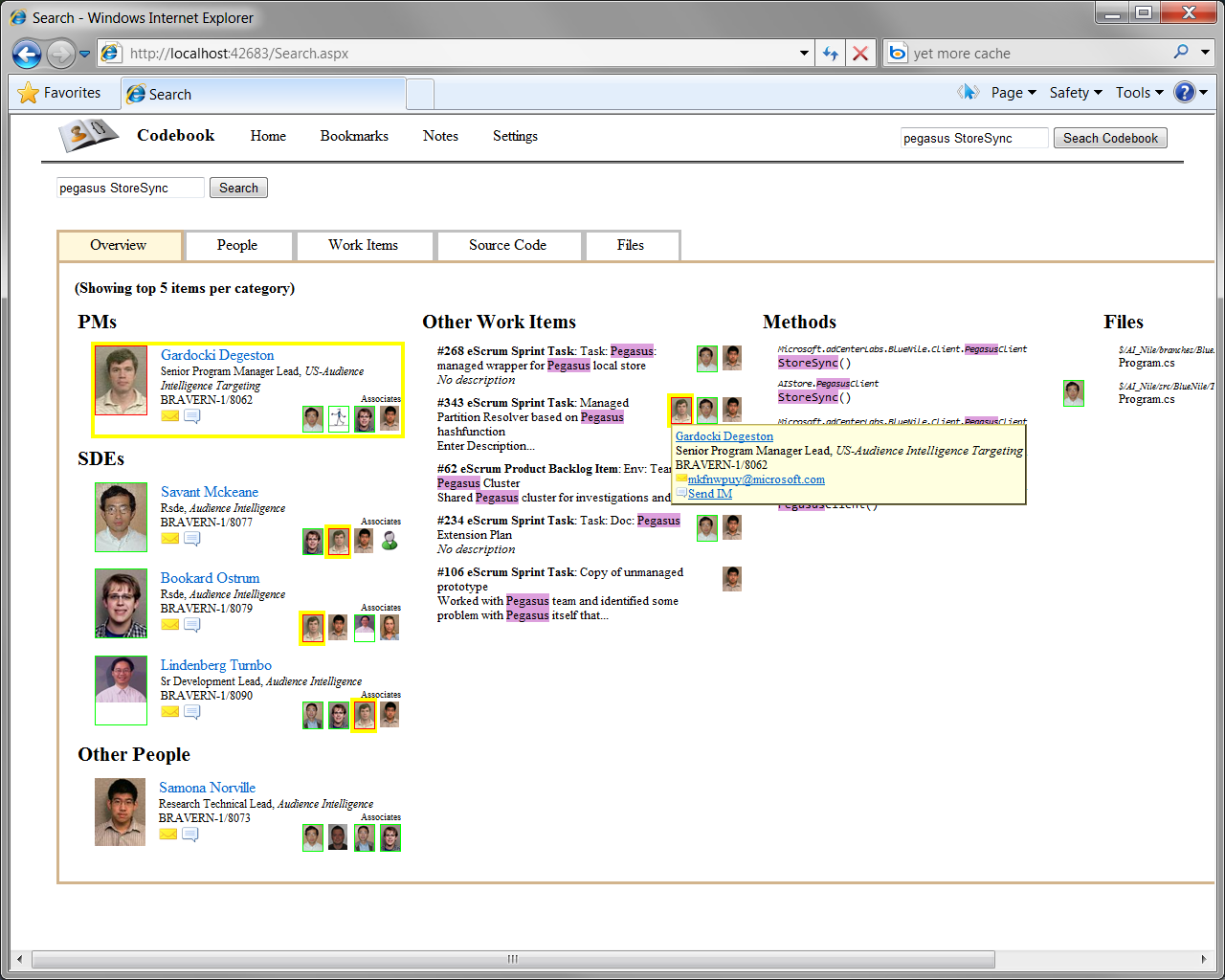 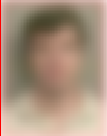 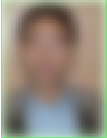 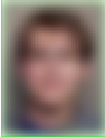 Xin can contact the PM to get the spec or file a bug
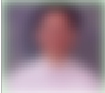 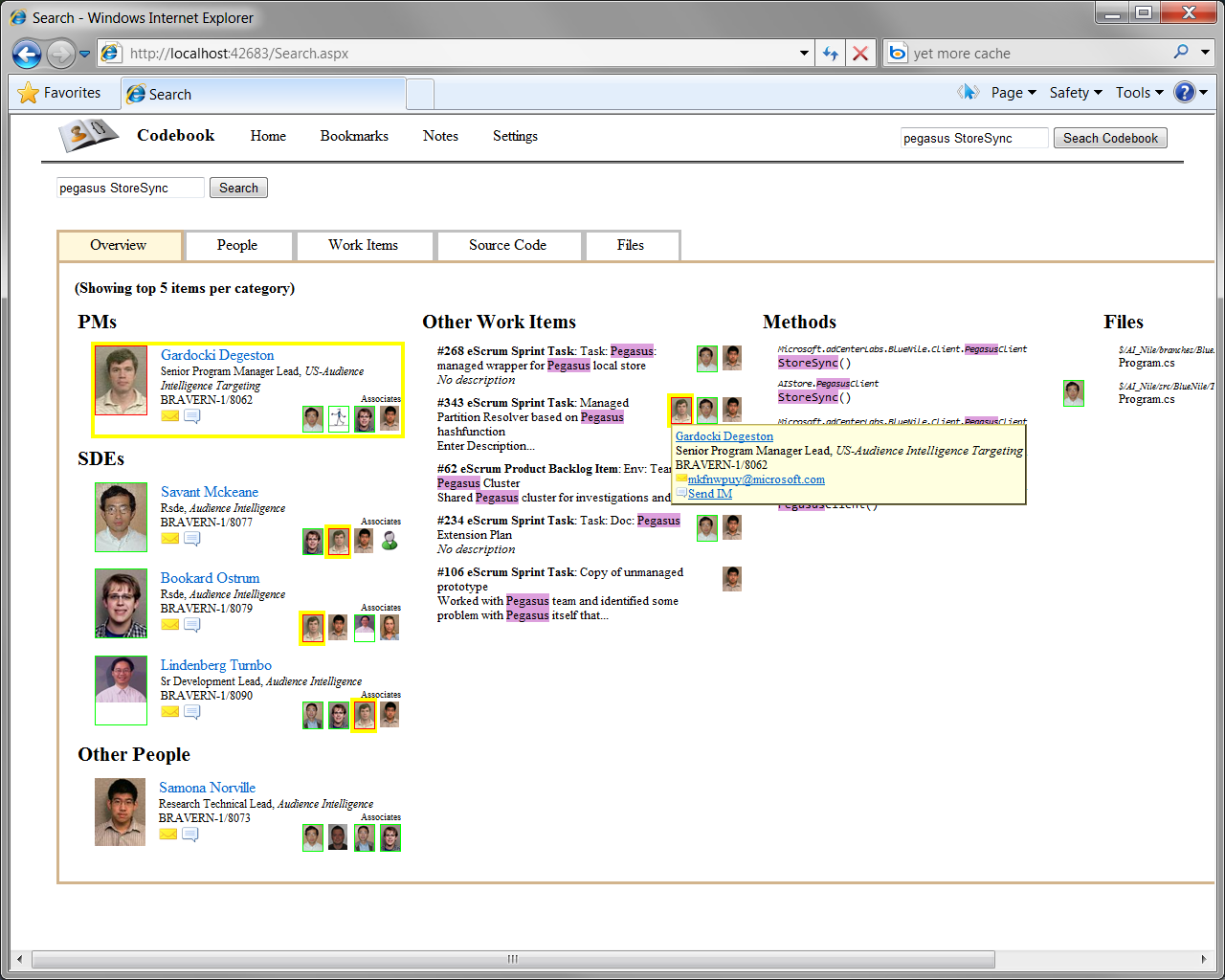 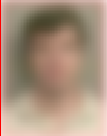 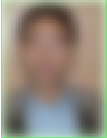 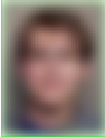 Now that he has found the SDE and the PM, he can fix his code!
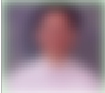 Challenge: Most frustrating needs
What code caused this program state? 		61% unsatisfied, max 21 min
Why was the code implemented this way? 		44%, 21 min
In what situations does this failure occur? 		41%, 49 min
What code could have caused this behavior? 	36%, 17 min
How have the resources I depend on changed? 	24%, 9 min
What is the program supposed to do? 		15%, 21 min
What have my coworkers been doing? 		14%, 11 min
Potential future tools
What code caused this program state? 		61% unsatisfied, max 21 min
Why was the code implemented this way? 		44%, 21 min
In what situations does this failure occur? 		41%, 49 min
What code could have caused this behavior? 	36%, 17 min
How have the resources I depend on changed? 	24%, 9 min
What is the program supposed to do? 		15%, 21 min
What have my coworkers been doing? 		14%, 11 min
program analysis
awareness tools
model-base eng.
research.microsoft.com/hip